Biologisiin ominaisuuksiin perustavaa tunnistusta kutsutaan biometriseksi tunnistukseksi
8 DNA-tietoa käytetäänyksilöiden ja lajien tunnistuksessa
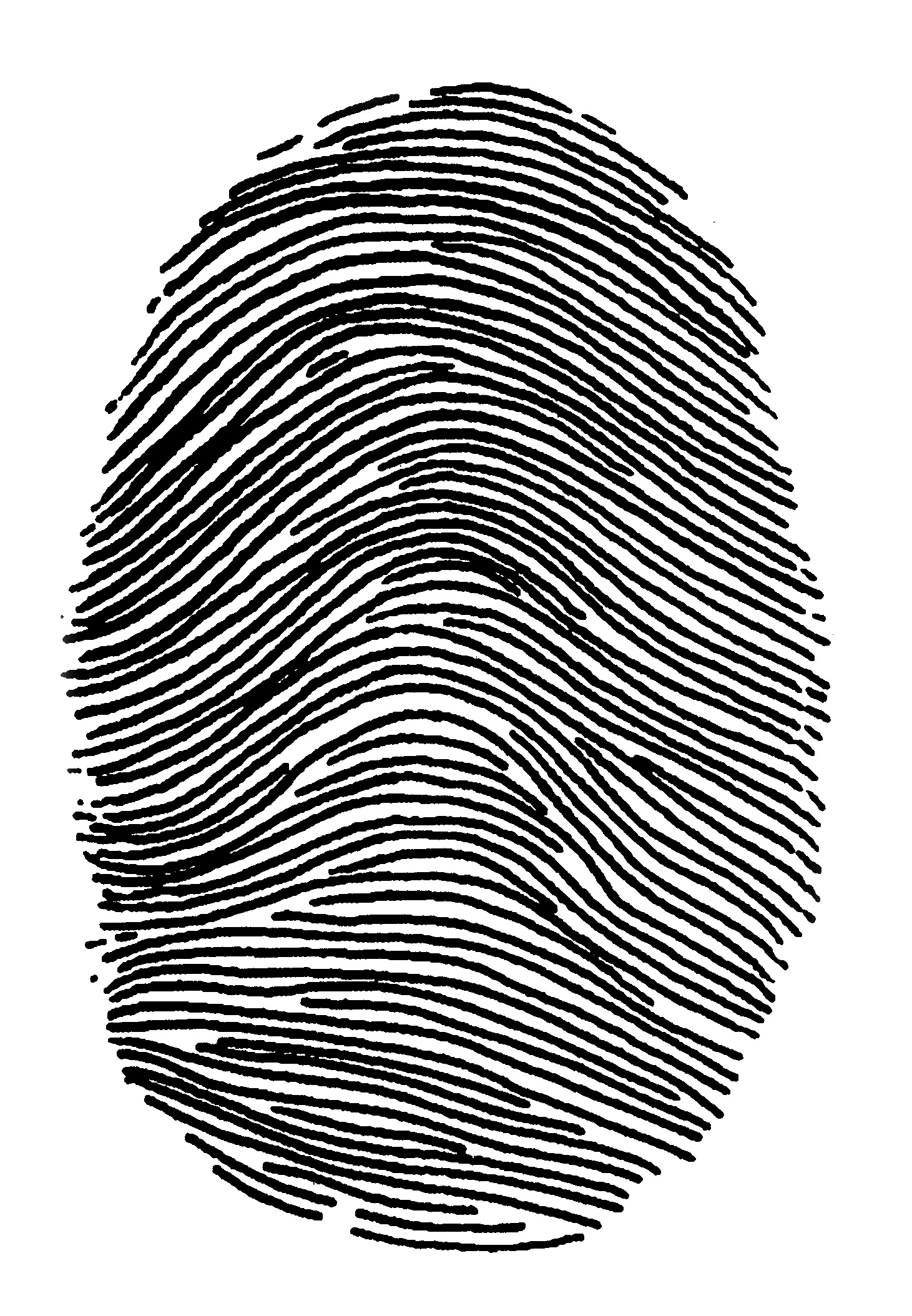 Esimerkkejä:
sormenjäljet
silmien iirikset
kasvot
puheääni
© Pekka Könönen
ja Sanoma Pro
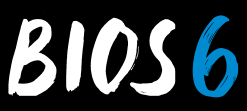 Tarkka yksilöntunnistus perustuu DNA-tutkimukseen
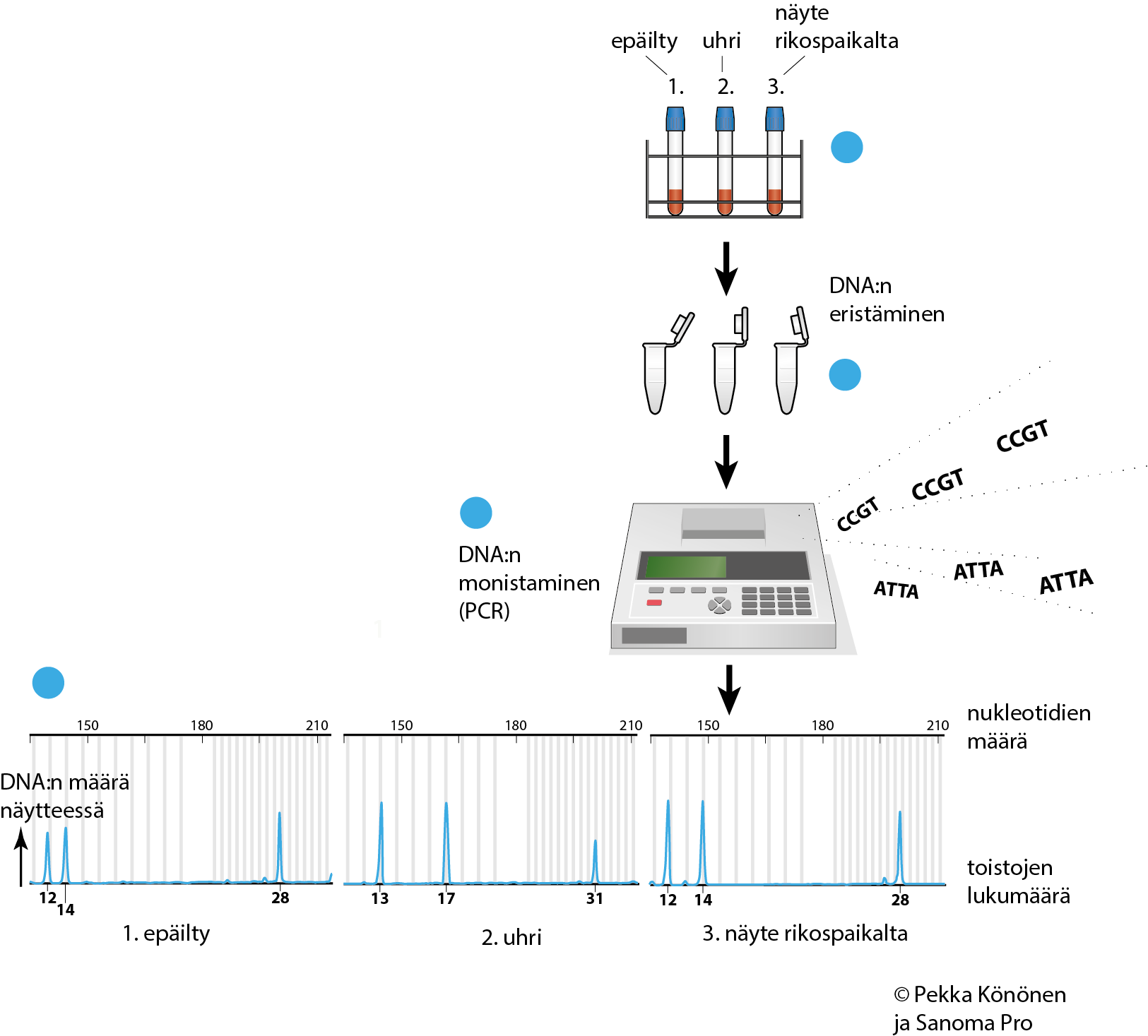 Voidaan käyttää mitä tahansa elävän tai kuolleen yksilön soluja.

Tarvitaan tunnistettavasta henkilöstä otettu näyte ja näyte, johon sitä verrataan.
Käytetään esimerkiksi isyystutkimuksissa, rikostutkinnassa, sodissa ja onnettomuuksissa kuolleiden vainajien henkilöllisyyden selvittämisessä.
Yksilön DNA-tunniste muodostuu toistojaksoalueiden perusteella
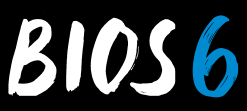 Geneettisessä sukututkimuksessa verrataan eri ihmisten DNA:ta toisiinsa
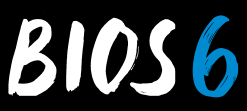 DNA-viivakoodien avulla tunnistetaan lajeja
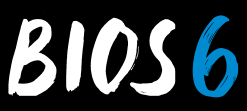 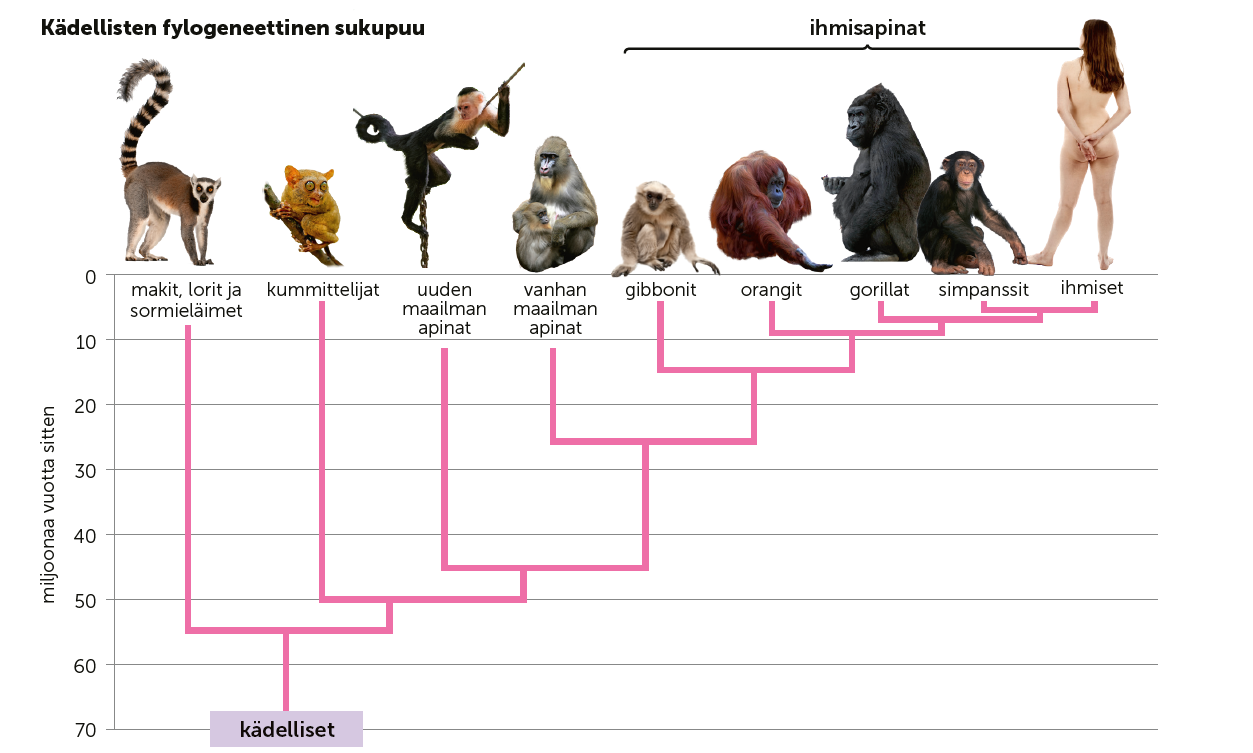 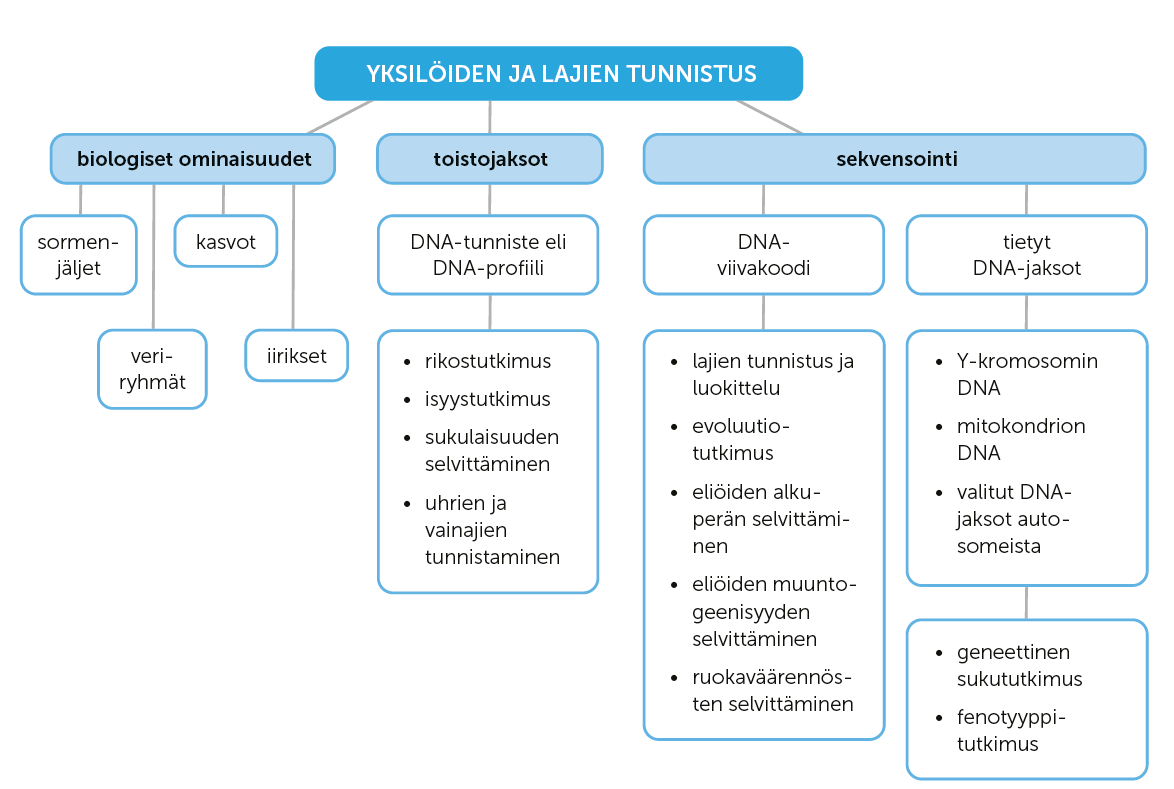 Tiivistelmä